LIBRARY
Introduction to Library Resources and Services for English Graduate Students
Wednesday, August 31, 2022


Vince Graziano
English Librarian
vince.graziano@concordia.ca
Outline
Overview of Library Services
Sofia
Electronic Journals
Electronic Books
Databases for Literary Criticism
Help is Available
Advanced Workshop for English Graduate Students
Overview of Library Services
Interlibrary Loans 
Within Sofia: 
Article & Chapter Scan (2 working days)
Within Sofia: 
BCI card 
Request at Loans & Returns Desk
More information
Graduate Study Spaces
Graduate students only (Concordia ID card scan at entry)
Spain Graduate Student Reading Room – LB-545
5th floor plan
Dissertation Writers Rooms  Information
Webster 5th floor – LB-561, LB-562, LB-564
Lockers and Shelves  Reservations available
Kitchenette
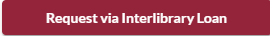 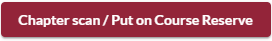 Sofia
Ability to search QC libraries and libraries worldwide
Sofia Discovery Tool for all Quebec University Libraries
Catalogue includes all electronic and physical books, videos etc
A discovery service includes all full-text articles that Concordia has access to
Interlibrary Loan and Article/Chapter Scan built in
Does NOT replace databases
Introductory Video
Searching Sofia
Electronic Journals
Collections with substantial humanities content:
Project MUSE (Recent issues)
JSTOR (Older issues)
Oxford Journals (recent and archive)
Literature Online (LION) 
Literature Resource Center
Taylor & Francis (Routledge)
Academic Search Complete (EBSCO)
ProQuest Central
British Periodicals I and II (1681-1939)
American Periodicals (1741-1940)
Periodicals Archive Online (1802-2000)
Many other electronic journal collections
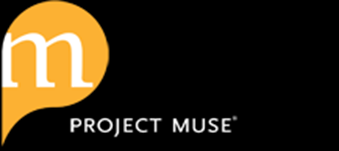 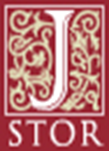 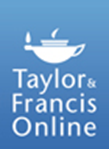 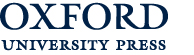 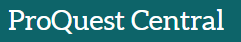 Electronic Books
Collections with substantial humanities content:
Literature Online (LION)
Early English Books Online (EEBO) – 1473-1700
Eighteenth Century Collections Online (ECCO)
Early Canadiana Online (until c. 1925)
Oxford Scholarship Online (recent and ongoing)
Cambridge University Press e-books (1995-2007)
Project MUSE Ebooks (university presses)
Cambridge Companions Complete Collection (ongoing)
Palgrave Macmillan (2010-)
ACLS Humanities E-books
Canadian Publishers Collection
Ebook Central (ProQuest)
EBSCO E-books
Many other electronic books
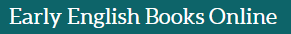 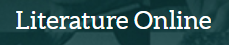 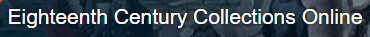 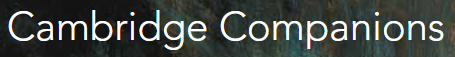 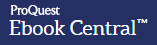 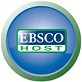 Finding journal articles
MLA International Bibliography (MLAIB)
References to articles in 4,400 journals, as well as books and chapters in books, from 1926 onward
Annual bibliography of English language and literature: ABELL 
British equivalent to MLAIB
From 1920 onward
Gale Literature Criticism
Full text or selections of full text of essays and articles re-published in the following reference works: 
Shakespearean Criticism
Poetry Criticism
Drama Criticism
Short Story Criticism
Classical and Medieval Literature Criticism
Literature Criticism from 1400 to 1800
Nineteenth Century Literature Criticism
Twentieth Century Literature Criticism
Contemporary Literature Criticism
Help is Available
At the Ask Us Desk
Library website  Help & How-to
Literatures in English Subject Guide
Ask a Librarian Service
In-person, chat, phone, email
More Information
Ask Vince: 
vince.graziano@concordia.ca
Office hours: by appointment
In-person or ZOOM
Advanced Workshop for English Graduate Students
This in-depth workshop is designed to assist English graduate students with their library research. The focus is on different types of databases -- from Sofia to periodical indexes to full text primary sources -- that represent the studies of Literatures in English. The emphasis is on building effective search strategies using advanced techniques to optimize results, and to modify search strategies when the original strategy does not retrieve expected results.

Friday, November 18, 2022
Webster Library LB-322  Floor Plan
Registration required  10 person minimum
Followed by a social event organized by SAGE
A Word About VPN